Cosa prevede il nuovo scenario normativo in materia di flessibilità ed incentivi al lavoro a disposizione delle imprese
Lucca, c/o Cna Via Romana
28 marzo 2019 

Dott.ssa  Sabrina Chiarelli
indice
Decreto dignità
Il rinnovo del Ccnl delle Agenzie per il lavoro
Staff leasing -  apprendistato e mog
Gli incentivi per le aziende
© Randstad
2
C1 public
decreto dignità(D.L. n. 87/2018, conv. in Legge n. 96/2018)
© Randstad
3
decreto dignità…
Decreto-legge n. 87/2018, «recante disposizioni urgenti per la dignità dei lavoratori e delle imprese»,                   così come convertito e modificato dalla Legge 9 Agosto 2018 n. 96
DECORRENZA
Il D.L. n. 87/2018 è entrato in vigore il 14 luglio 2018 ed è stato successivamente convertito con la Legge di conversione n. 96/2018 - entrata in vigore il 12 agosto 2018 

ULTERIORE TASSELLO: Circolare Ministero Lavoro n. 17 del 31 ottobre 2018
…ambiti di intervento
esenzioni
*università private, istituti pubblici di ricerca, società pubbliche che promuovono la ricerca e l’innovazione ovvero enti privati di ricerca e lavoratori chiamati a svolgere attività di insegnamento, di ricerca scientifica o tecnologica etc…
© Randstad
4
Durata massima del rapporto di lavoro a termine -i capisaldi
La durata massima di ciascun contratto di lavoro a termine non può superare i 12 mesi (estensibili a 24 in presenza di una “causale”).

Il rapporto di lavoro complessivo fra medesimo datore di lavoro e lavoratore, comprensivo di più contratti (conclusi per lo svolgimento di mansioni di pari livello e categoria legale) e delle proroghe, non potrà superare il limite dei 24 mesi.

Il limite di 24 mesi può essere derogato dalla contrattazione collettiva nazionale, aziendale o territoriale.

n.b.: cfr. rinnovo Ccnl delle Agenzie per il lavoro (infra…)
Limiti quantitativi (nuovo regime dal 12 agosto 2018- entrata in vigore Legge di conversione)
un'azienda potrà impiegare lavoratori con contratto a termine diretto e utilizzare lavoratori in somministrazione a tempo determinato nel limite complessivo del 30% della propria forza lavoro a tempo indeterminato, salvo diversa disposizione dei contratti collettivi (nazionali territoriali e aziendali: articolo 51 D.Lgs. n. 81/2015)

Rimane invariato in ogni caso il limite massimo del 20% per i contratti a termine diretti stipulati da un’azienda, derogabile dalla contrattazione collettiva

Nel limite del 30% rientrano anche i lavoratori somministrati assunti a tempo indeterminato, se somministrati a termine

I limiti quantitativi previsti per il ricorso alla somministrazione a termine non operano nel caso in cui l’Agenzia per il Lavoro assuma e invii in missione a tempo determinato: (i) lavoratori in mobilità; (ii) soggetti disoccupati che godono da almeno 6 mesi di trattamenti di disoccupazione non agricola o di ammortizzatori sociali; (iii) lavoratori svantaggiati o molto svantaggiati individuati con Regolamento comunitario attuato con Decreto del Ministero del lavoro (cfr. Decreto ministeriale del 17 ottobre 2017)
Gli elementi di differenza tra contratti di lavoro in somministrazione a tempo determinato e contratti a termine
© Randstad
7
C1 public
Modelli di flessibilità a confronto
Gli spazi di intervento della contrattazione collettiva
I contratti collettivi nazionali, territoriali e aziendali* possono

intervenire a derogare sui limiti quantitativi 

1) sia in relazione al 30% complessivo per la somministrazione a termine e il contratto a tempo determinato diretti (cfr. articolo 31 comma II Dlgs. n. 81/2015);

2) sia in relazione al 20% previsto per lo staff leasing (cfr. articolo 31 comma I Dlgs. n. 81/2015); 
intervenire a derogare sui limiti di durata (successione di contratti conclusi  per lo svolgimento di mansioni di pari livello e categoria legale)

* ogni qualvolta nel D.lgs. 81/2015 si fa riferimento a "contratti collettivi", si intendono non solo i nazionali, ma anche i «territoriali o aziendali stipulati da associazioni sindacali comparativamente più rappresentative sul piano nazionale» e i «contratti collettivi aziendali stipulati dalle loro rappresentanze sindacali aziendali ovvero dalla rappresentanza sindacale unitaria» (cfr. art. 51-che fa comunque salve diverse specifiche previsioni).
9
9
Gli spazi di intervento della contrattazione collettiva-art 8 decreto legge 138/2011
finalità della norma.
promuovere la contrattazione collettiva decentrata:

possibilità per  i contratti collettivi aziendali o territoriali stipulati

dalle associazioni dei lavoratori comparativamente più rappresentative  sul piano nazionale o territoriale

ovvero dalle RSU (rappresentanze sindacali operanti in azienda)

di stipulare delle intese aventi le seguenti finalità:

 maggiore occupazione		
 qualità dei contratti di lavoro
 adozione di forme di partecipazione dei lavoratori
 emersione del lavoro irregolare
 incremento di competitività e di salario
 gestione delle crisi aziendali e occupazionali
 investimenti e avvio di nuove attività
10
10
Gli spazi di intervento della contrattazione collettiva-art 8 decreto legge 138/2011deroghe consentite.
materie su cui possono intervenire tali intese:


 Impianti audiovisivi e introduzione di nuove tecnologie
 Contratti a termine
 Contratti a orario di lavoro ridotto, modulato o flessibile
 Casi di ricorso alla somministrazione di lavoro
 Regime di solidarietà negli appalti
 Disciplina dell’orario di lavoro
 Modalità di assunzione e disciplina del rapporto di lavoro, comprese le collaborazioni coordinate e continuative 
a progetto e le partite IVA
h) Trasformazione e conversione dei contratti di lavoro e conseguenze del  recesso dal rapporto di lavoro, 
ad eccezione di alcune specifiche ipotesi di licenziamento:
11
Gli spazi di intervento della contrattazione collettiva-art 8 decreto legge 138/2011 
efficacia e limiti.
Efficacia di tali intese: 

sono efficaci: nei confronti di tutti i lavoratori interessati laddove tali intese siano sottoscritte sulla base di un criterio maggioritario dalle rappresentanze sindacali firmatarie (erga omes)

possono derogare a tutte le disposizioni di legge e dei ccnl in materia

				 	  		alle norme costituzionali
					  		(ad es. il diritto allo sciopero, una retribuzione proprorzionata e sufficiente)

non possono derogare:    		             		alle norme comunitarie
					 		(ad es. le direttive sull’orario di lavoro, sul trasferimento del lavoratore, sui 						 congedi parentali)
alle norme contenute nei trattati
 internazionali sul lavoro
  (ad es. sul lavoro minorile)
12
12
il rinnovo del Ccnl delle Agenzie per il lavoro…
© Randstad
13
Il rinnovo del Ccnl delle Agenzie per il lavoro
Decorrenza ed efficacia

21 dicembre 2018

Assolavoro e le Organizzazioni Sindacali di rappresentanza dei lavoratori somministrati firmano l'Accordo di rinnovo del CCNL per le Agenzie di somministrazione di Lavoro


in vigore dall'1 gennaio 2019 fatte salve alcune specifiche disposizioni che, per la loro rilevanza, sono entrate in vigore direttamente il 21 dicembre 2018

l’intesa intende favorire l'occupazione tramite le Agenzie per il Lavoro, salvaguardando i rapporti di lavoro con i lavoratori somministrati e, al contempo, garantendo la flessibilità gestionale necessaria per le imprese utilizzatrici
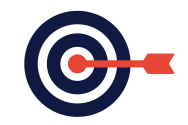 © Randstad
14
C1 public
Il rinnovo del Ccnl delle Agenzie per il lavoro
Intervento sulla durata fra Agenzia per il lavoro e lavoratore

n.b.: norme in vigore dal 21 dicembre 2018-data firma accordo
© Randstad
15
Il rinnovo del Ccnl delle Agenzie per il lavoro
Il nuovo regime delle proroghe
n.b.: norme in vigore dal 21 dicembre 2018-data firma accordo
confermata la regola generale in base alla quale ogni singolo contratto di lavoro a tempo determinato in somministrazione può, nell’ambito del limite legale di 24 mesi, essere prorogato per un massimo di 6 volte 

il contratto può tuttavia essere prorogato 8 volte nei seguenti casi qualora
n. b.: le disposizioni sui limiti di durata e sul regime delle proroghe non si applicano ai casi in cui l’impresa utilizzatrice sia una Pubblica Amministrazione
© Randstad
16
staff leasing - apprendistato e mog
possibili 
modelli gestionali
© Randstad 2019  |
17
staff leasing.(art. 31, d.lgs. n. 81/2015, adottato in attuazione della legge delega n. 183/2014, cd jobs act)
il contratto di somministrazione può essere stipulato:

a tempo determinato 

o indeterminato (cd staff leasing)

con il d.lgs. 81/2015, lo staff leasing viene liberalizzato, con la possibilità di utilizzo, da parte dell’impresa utilizzatrice, in qualunque settore ed attività aziendale. 

salva diversa previsione dei contratti collettivi applicati  dall’utilizzatore, le aziende possono utilizzare lo staff leasing fino al 20% rispetto al numero di lavoratori a tempo indeterminato in forza al 1° gennaio dell’anno di stipula del contratto (in caso di inizio dell’attività nel corso dell’anno, il limite dovrà essere calcolato sulla base del numero dei lavoratori in forza al momento della stipula della somministrazione);
18
Come nella somministrazione a tempo determinato, anche nello staff leasing permangono in capo all’utilizzatore i poteri e le relativa responsabilità in materia di:

 direzione 
 controllo
 salute e sicurezza

nei confronti dei lavoratori somministrati:

L’utilizzatore è obbligato in solido con il somministratore a corrispondere ai lavoratori i trattamenti retributivi e contributivi previdenziali

 Il lavoratore somministrato non verrà computato nell’organico dell’azienda ai fini dell’applicazione delle normative di legge o di contratto collettivo applicato, salvo che per gli obblighi di igiene e sicurezza

 I lavoratori somministrati hanno diritto a fruire di tutti i servizi sociali ed assistenziali di cui godono i dipendenti dell’utilizzatore addetti alla stessa unità produttiva
19
staff leasing.i vantaggi per l’utilizzatore.
il contratto di somministrazione a tempo indeterminato può essere stipulato per qualsiasi attività e qualsiasi mansione all’interno dell’organizzazione dell’utilizzatore

l’azienda utilizzatrice quindi non corre il rischio di essere chiamata a dimostrare la legittimità del rapporto

il medesimo lavoratore può essere impiegato senza alcun limite di durata

 il lavoratore in staff leasing non viene computato nei limiti numerici previsti da leggi e dai CCNL per l’applicazione  di specifiche normative ed istituti, fatte salve le diverse previsioni di legge o di contratto collettivo (ad es. assunzioni obbligatorie ex L. 68 /1999 o art. 18 dello Statuto dei Lavoratori)

l’azienda utilizzatrice ha l’opportunità di flessibilizzare nel tempo le proprie assunzioni a tempo indeterminato 

l’azienda utilizzatrice predetermina i costi di gestione e quelli diretti e indiretti di chiusura del contratto
20
staff leasing.i vantaggi per il lavoratore.
è assunto da Randstad con un contratto a tempo indeterminato e viene assegnato presso l’utilizzatore  a tempo indeterminato

in caso di cessazione del contratto con l’utilizzatore, Randstad provvederà alla ricollocazione  e alla riqualificazione del lavoratore.  Maggiore è la dimensione dell’Agenzia, sia per capillarità sul territorio sia per numero di clienti, e maggiore sarà la possibilità di essere re-impiegato

durante i periodi di non lavoro percepirà l’indennità di disponibilità

può accedere alle prestazioni dell’Ente Bilaterale (Ebitemp), usufruendo di maggiori vantaggi rispetto ai lavoratori assunti a tempo determinato

può accedere alle convenzioni commerciali che Randstad ha attivato con i propri partner
21
tipologie e finalità dell’apprendistato.
primo livello - target: 15-25 anni non compiuti
diplomi di istruzione secondaria superiore e le qualifiche professionali IefP
obiettivo: 
nel sistema di Istruzione: conseguimento del diploma di Istruzione Secondaria Superiore; 
nel sistema di Istruzione e Formazione Professionale (IeFP): conseguimento della qualifica, del diploma professionale e della certificazione di Istruzione e Formazione Tecnico Superiore (IFTS). 

secondo livello - target: 18-29 anni non compiuti 
professionalizzante e contratto mensile
obiettivo: conseguimento della qualifica professionale  attraverso una formazione sul lavoro 

terzo livello - target:18-29 anni non compiuti 
di alta formazione e ricerca
obiettivo: conseguimento dei diplomi di Istruzione Tecnico Superiore (ITS), dei titoli di studio universitari e dell’alta formazione, compresi i master post lauream, i dottorati di ricerca, nonché il praticantato per l’accesso alle professioni ordinistiche.
22
apprendistato = progetto aziendale.
Inclusione
Apprendimento
Interazione
Scambio di esperienze
Formazione
Investimento
23
apprendistato II livello (Art. 44 D.lgs. n. 81/2015).apprendistato professionalizzante o contratto di mestiere.
ottenimento di una qualifica attraverso una formazione sul lavoro e un apprendimento tecnico professionale

la durata è definita dalla contrattazione collettiva  

i destinatari sono giovani di età compresa tra i 18 ed i 29 anni (e 364 gg)
Possibilità di recesso anticipato: penale
Data fine apprendistato: recesso
Periodo di prova recesso
Prosecuzione contratto
formazione
contratto a tempo indeterminato
24
vantaggi contrattuali.
INPS pari all’ 11,31% per l’intero periodo di apprendistato e per i primi 12 mesi successivi alla conferma
INAIL a 0/000 per il  periodo di apprendistato
sottoinquadramento della risorsa fino a 2 livelli inferiori a quello di destinazione (o progressione percentuale retributiva)
possibilità di recesso al termine del contratto senza motivazione
l’apprendista non viene computato nei limiti numerici previsti da leggi e dai CCNL per l’applicazione di specifiche normative ed istituti, fatte salve le diverse previsioni di legge o di contratto collettivo 
(ad es. assunzioni obbligatorie ex L. 68 /1999 o art. 18 dello Statuto dei Lavoratori)
25
apprendistato in somministrazione. i servizi randstad.
ricerca e selezione del candidato:
pluriennale esperienza nei servizi HR
divisioni specializzate in servizi specifici e sinergici (Professionals, HRSS, Specialties) 
consulenza legale: 
studio CCNL
studio curriculum vitae del candidato
analisi di fattibilità dell’apprendistato (definizione durata contratto, progressione retributiva, scatti di livello, ect ect..)
supporto amministrativo:
supporto nella gestione degli adempimenti burocratici (stipula dei contratti, comunicazioni obbligatorie, passaggi di livello, etc etc…)
formazione:
   progettazione e stesura del Piano Formativo
   monitoraggio sull’andamento della formazione
   scouting su eventuali finanziamenti regionali
   iscrizione portali regionali per formazione trasversale
   modifiche ed interventi sul Piano Formativo in itinere
   attestazione dell’ottenimento della qualifica
tutor apl:
   figura specializzata ed accreditata all’Albo Forma.temp
   formazione ed aggiornamento costante
   consulenza tecnica e gestionale per tutta la durata del contratto
   monitoraggio continuo
26
Mog-somministrazione con monte orario garantito (I)
Obiettivo: ricondurre alla somministrazione di lavoro le altre tipologie contrattuali flessibili ed agevolare il ricorso alla stessa somministrazione nell’ambito di alcuni settori “che maggiormente necessitano di rapporti di lavoro compatibili con le reali esigenze delle aziende utilizzatrici”

Sperimentazione in occasione precedente rinnovo-2013-2014 

solo alcuni settori

possibilità di assumere un lavoratore con un contratto a tempo determinato della durata di almeno 3 mesi, garantendogli una retribuzione minima pari al 25% su base mensile dell’orario di lavoro normale a tempo pieno applicato presso l’azienda utilizzatrice
27
Mog-somministrazione con monte orario garantito (II)
Sperimentazione in occasione precedente rinnovo-2013-2014

Nel contratto deve essere indicata la fascia oraria di riferimento: antimeridiana/postmeridiana/serale notturna/fascia oraria alternativa: massimo 6 ore da specificare nel contratto di assunzione

Lo svolgimento dell’attività lavorativa potrà essere richiesto al lavoratore “in funzione delle effettive esigenze organizzative dell’utilizzatore”, purché l’orario e/o il giorno della prestazione siano comunicati al lavoratore con un preavviso di 24 ore decorrenti dall’inizio dell’attività stessa

Il lavoratore nell’ambito della fascia oraria che è stata definita contrattualmente ”dovrà prestare la propria disponibilità alla chiamata” – viceversa “qualora venga richiesta una attività lavorativa al di fuori della fascia oraria contrattualmente prevista non vi è obbligo di prestazione da parte del lavoratore”

Cosa accade in caso di rifiuto: il lavoratore non percepisce la retribuzione minima; laddove il rifiuto sia ingiustificato, tale comportamento è considerato assenza ingiustificata, con la possibilità di aprire una procedura disciplinare ai sensi del Ccnl
28
Mog-somministrazione con monte orario garantito (III)Novità accordo di rinnovo del 21 dicembre 2018
*10 -industrie alimentari
45 - manutenzione e riparazione di autoveicoli
46 - commercio all’ingrosso (escluso quello di autoveicoli e motocicli)
47 - commercio al dettaglio (escluso quello di autoveicoli e motocicli)
49 - trasporto terrestre e trasporto mediante condotte
50 - trasporto marittimo e per vie d’acqua
51- trasporto aereo
52 - magazzinaggio e attivita di supporto ai trasporti
55- alloggio
56 - attivita dei servizi di ristorazione
60 attivita di programmazione e trasmissione
61- telecomunicazione
63 - attivita dei servizi di informazione e altre servizi informazioni
70 - attivita di direzione aziendale e consulenza gestionale
74 - altre attivita professionali, scientifiche e tecniche
79 - attivita servizi agenzie di viaggio, tour operator, servizi prenotazione e 
attivita connesse
80 - servizi investigativi privati
81 - attivita di servizi per edifici e paesaggi
82 - attivita di supporto per le funzioni d’ufficio e altri servizi di supporto alle imprese
86 - assistenza sanitaria
87 - servizi di assistenza sociali e residenziali
88 - assistenza sociale non residenziale
91 - attivita di biblioteche, archivi, musei ed altre attivita culturali
93 - attivita sportive, di intrattenimento e di divertimento
94 - attivita di organizzazioni associative
96 - altre attivita di servizi per la persona
E’ stata ampliata la possibilita di stipulare contratti di con “monte ore garantito”, della durata minima di 3 mesi e con retribuzione minima pari al 25% su base mensile dell'orario di lavoro a tempo pieno applicato dall'impresa utilizzatrice, grazie all’introduzione di numerosi nuovi settori –individuati mediante codici istat*-in cui poterlo utilizzare
29
Mog-somministrazione con monte orario garantito (IV)
Novità accordo di rinnovo del 21 dicembre 2018 

MOG con durata minima di 1 mese


per i seguenti settori: alloggio, attività dei servizi di ristorazione, attività servizi agenzia di viaggio, tour operator, servizi prenotazione e attività connesse, servizi per la persona.

l’attivazione del MOG deve essere oggetto di un’intesa sindacale preventiva tra
APL e OO.SS sulla base di una specifica procedura individuata nel medesimo accordo di rinnovo
30
Mog-somministrazione con monte orario garantito (V)
Novità accordo di rinnovo del 21 dicembre 2018 

Novità in tema di orario di lavoro e modalità retributive:

· Nuova fascia oraria alternativa: oltre alle fasce orarie già definite (antimeridiana: 6/14, postmeridiana: 14/22, serale: 22/6), si è prevista  la possibilità di indicare nel contratto di lavoro in somministrazione una fascia oraria alternativa di massimo 6 ore, estendibile a 8 ore, con il consenso scritto del lavoratore

· Variazione della fascia oraria: la fascia oraria, previo consenso del lavoratore, potrà
sempre essere modificata con un preavviso di una settimana: in caso di mancato
rispetto di tale disposizione, al lavoratore viene riconosciuta, per un periodo pari a quello del preavviso dovuto, una maggiorazione del 10% non incrementale su tutte le ore lavorate successivamente
31
Incentivi per le aziende…
…una possibile costellazione di misure
© Randstad
32
Il quadro degli incentivi (I)
© Randstad
33
Il quadro degli incentivi (II)
© Randstad
34
Il quadro degli incentivi (III)
© Randstad
35
© Randstad
36